Environmental Data Analysiswith MATLAB or Python3rd EditionLecture 23
SYLLABUS
Lecture 01		Intro; Using MTLAB or PythonLecture 02		Looking At DataLecture 03		Probability and Measurement ErrorLecture 04		Multivariate DistributionsLecture 05		Linear ModelsLecture 06		The Principle of Least SquaresLecture 07		Prior InformationLecture 08		Solving Generalized Least Squares Problems Lecture 09		Fourier SeriesLecture 10		Complex Fourier SeriesLecture 11		Lessons Learned from the Fourier Transform
	Lecture 12		Power SpectraLecture 13		Filter Theory Lecture 14		Applications of Filters Lecture 15		Factor Analysis and Cluster AnalysisLecture 16		Empirical Orthogonal functions and ClustersLecture 17		Covariance and AutocorrelationLecture 18		Cross-correlationLecture 19		Smoothing, Correlation and SpectraLecture 20		Coherence; Tapering and Spectral Analysis Lecture 21		Interpolation and Gaussian Process Regression
	Lecture 22		Linear Approximations and Non Linear Least Squares
	Lecture 23		Adaptable Approximations with Neural NetworksLecture 24 		Hypothesis testing Lecture 25 		Hypothesis Testing continued; F-TestsLecture 26 		Confidence Limits of Spectra, Bootstraps
[Speaker Notes: 26 lectures are sufficient to survey the material in the book. However, not every topic in the book is covered, so students should be encouraged to read the book.]
Goals of the lecture
Understand the motivation behind neural networks,

what neural networks are,

why they are adaptable,

and a few simple applications
[Speaker Notes: A neural network is many things to different people.  Here we view is as device for approximating a function, one that embodies a greater deal of adaptability (or “trainability”) than traditional approximations. Based roughly on the workings of nervous systems, it consists of a inter-conencted set of components, each of which implements only a smooth version of a step function, but the ensemble of which can mimic exteremely complicated behaviors.]
Look-up table as a form of approximation
d=4
x=3
[Speaker Notes: The look-up table embodies a approximation to a function.  This one-dimensional version is just a time series; higher dimensional versions are only slighly more complicated.]
advantages
d=4
x=3
fast
[Speaker Notes: An advantage of the look-up table is that it is fast, at least when the rows are separated by a fixed Delta x, so that any given value of x can easily be converted into a row number.]
advantages
d=4.5
x=3
4.5
easy to update
[Speaker Notes: Another advantage is that the look-up table is easy to update as more information becomes available.]
disadvantages
d=2
d=4
x=2.99
x=3.01
sharp jumps
[Speaker Notes: A disadvantage of the look-up table is that the output jumps as one moves from row to row.]
disadvantages
d=4
x=3
hard to reconfigure
[Speaker Notes: The Delta x of a look-up table is chosen when it is originally set up, based on information available at the time.  This parameter is harder to change as more information becomes available.  While its possible to add rows, as above, to capture newly-determined details in the function d(x), doig so interupts the evenly-spaced character of the x’s and makes finding a given value of x harder.]
“network” representation of a function
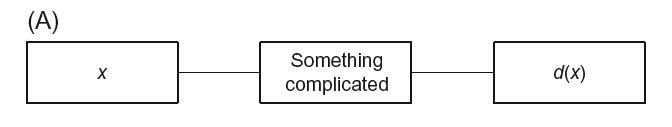 [Speaker Notes: By “network”, we mean an interconnected set of elements that implement some function, such as the function d(x).  The left and right elements are the “input” and “output”, resepctively.  The interior box or boxes can be arbitrarily complicated.]
“network” representation of a function
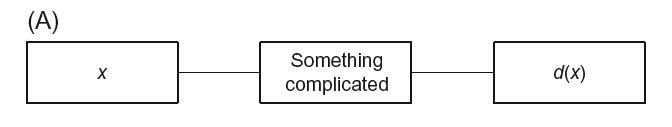 flow of information
[Speaker Notes: Information flows from left to right in all the networks that we will consider.]
“network” representation of a table
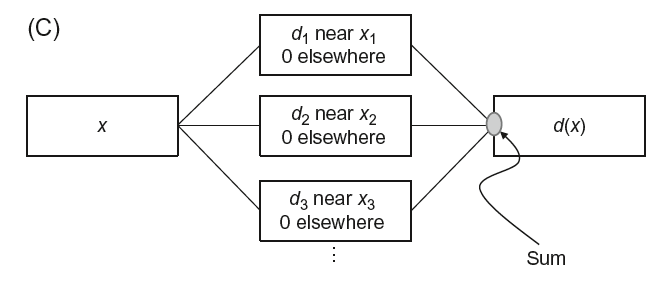 [Speaker Notes: A look-up table can be though of a network where the middle column of boxes implement the rows of the table.  They produce the value d when x is on “their row” and zero otherwise.  The results of all the middle boxes are summed to determine the output.]
row of a table represented as a“boxcar” or “tower” function
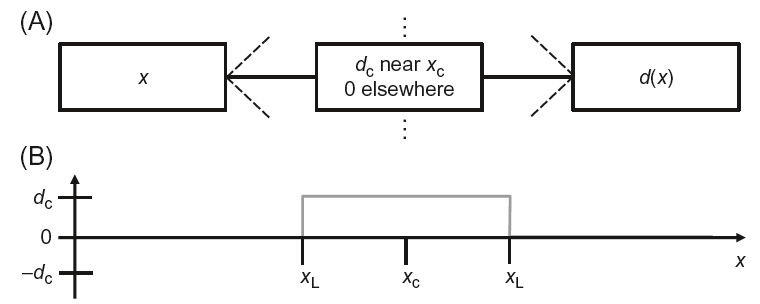 [Speaker Notes: Mathematically, one could think of the row as being equivalent to a “boxcar” or “tower” function.  It had a value of dc when xc is on the row, and zero otherwise.]
another “network” representation ofone row of a table
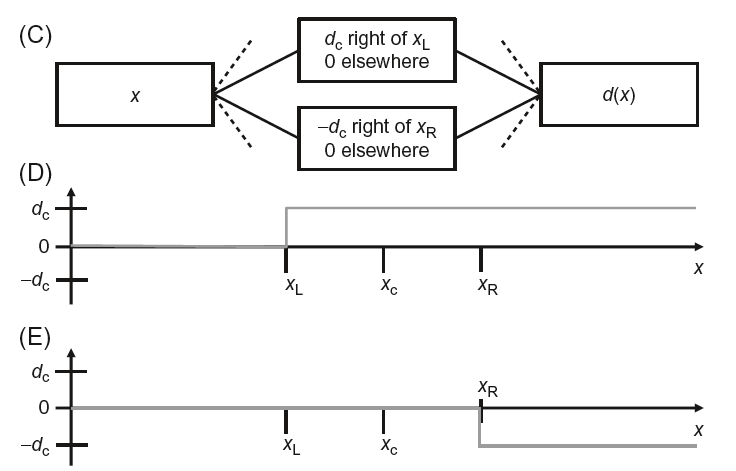 representation in terms of two step functions
[Speaker Notes: It is helpful to think of the boxcar as being built from two step functions, because then the “top” and “bottom” edges of the row are controlled separately.]
smooth alternative to a step function
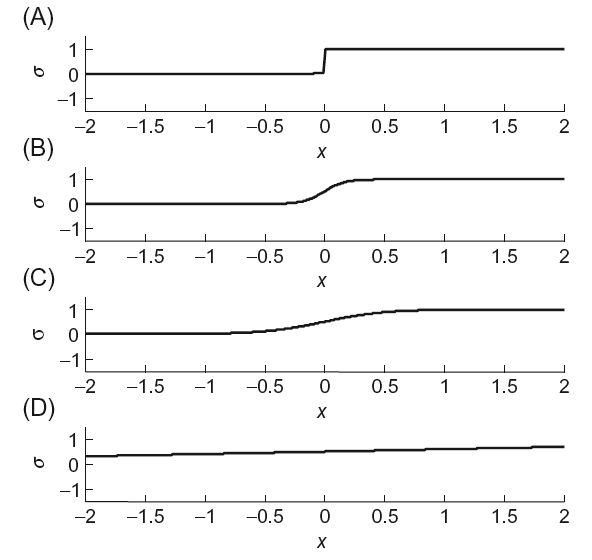 sigmoid function
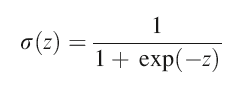 with
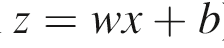 [Speaker Notes: The essential features of the neural net are that (1) the step function is replaced with a smoother “sigmoid” function, σ(z), and (2) these sigmoid functions are allowed to overlap in more complicated ways than they would in a table.]
smooth alternative to a step function
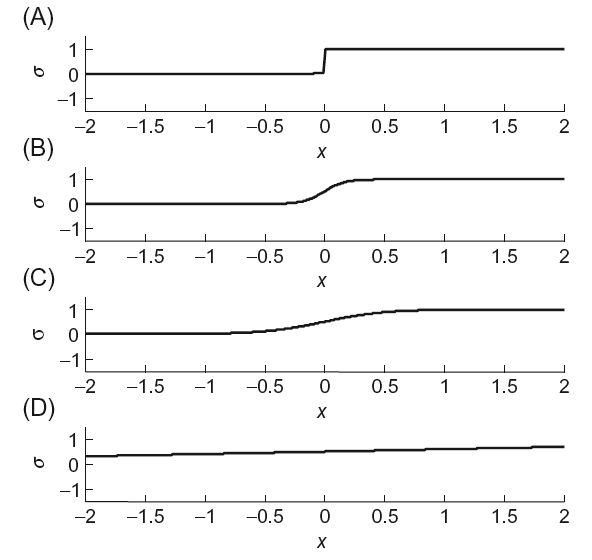 sigmoid function
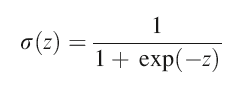 with
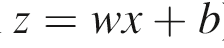 weight
bias
[Speaker Notes: The shape of the sigmoid function is controlled by two parameters, the weight w and the boas b.]
smooth alternative to a step function
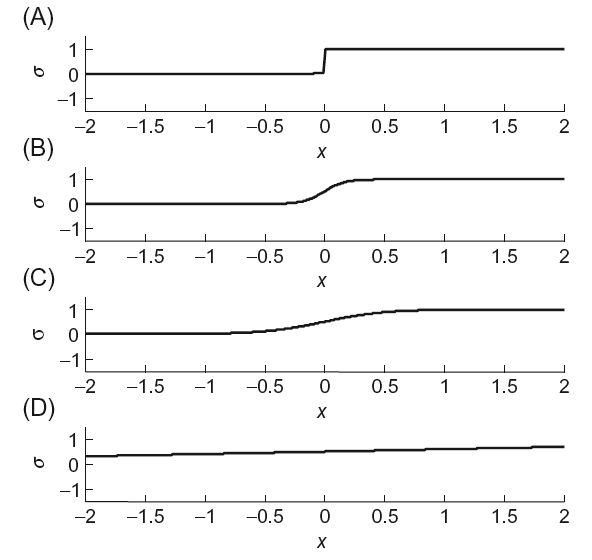 big w
sigmoid function
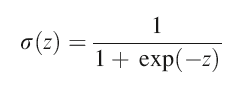 with
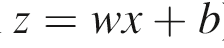 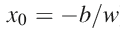 center
max slope at x0
small w
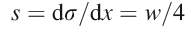 [Speaker Notes: The weight controls the steepness of the sigmoid function. The bigger the w the steeper the slope.   The bias and weight together control the x position of the “center” of the function; that is, the x at which the “step” occurs.  The graph shows the gigmoid function for a bias of b=0 and a range of choices of weight w.]
neural net
[Speaker Notes: A neural new is a collection of interconnected boxes, each of which implements a sigmoid function.]
neural net
neuron
[Speaker Notes: The boxes are called “neurons”, in analogy with the nervous systems of animals.]
neural net
neuron
with bias b
bias b: property of neuron
[Speaker Notes: Each neuron has a bias associated with it.]
neural net
layer
[Speaker Notes: Neurons are grouped into layers]
neural net
connection
[Speaker Notes: Information flows along connections]
neural net
connection
with weight w
weight w: property of a connection
[Speaker Notes: A connection has a weight associated with it.]
neural net
connection
a
output or “activity” a of a neuron
[Speaker Notes: The output (or “activity” a) of a neuron is DUPLICATED along connections that diverge from it.]
neural net
connection
z
input z a of a neuron
[Speaker Notes: The input z of a neuron is the sum of the values of all the connections that converge onto it.]
neural net
input 1
output 1
input 2
output 2
input 3
output 3
input 4
information flow
[Speaker Notes: Information flows from left (the inputs) to right (the outputs).]
neural net
let’s examine this part
[Speaker Notes: Let’s examine how calculations occur in a small part of this network.]
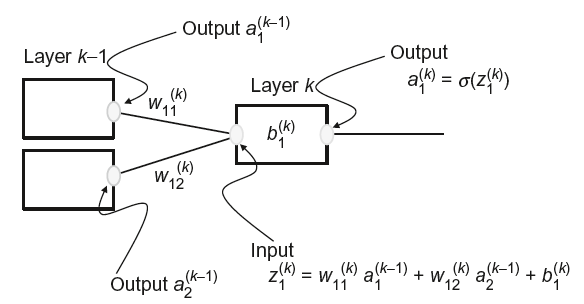 [Speaker Notes: Here’s the fragment of the network with all its variables.]
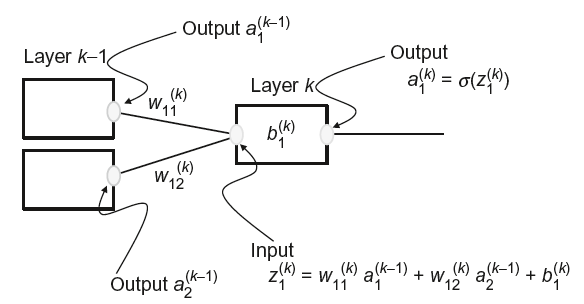 layers numbered from left to right
[Speaker Notes: Layers are numbered from left to right.]
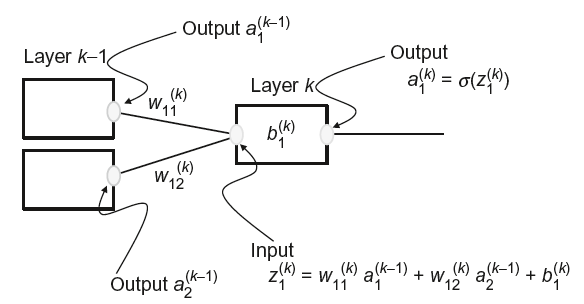 neuron 1
neuron 2
neurons in each layer are numbered from top to bottom
[Speaker Notes: Neurons are numbered from top to bottom.]
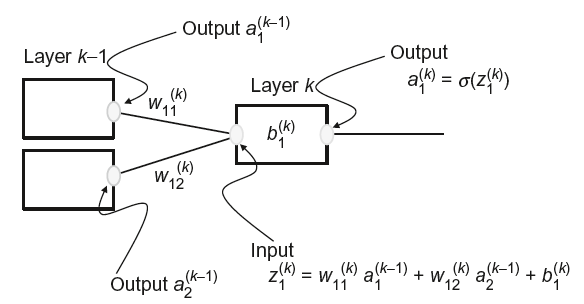 bias bi(k) of i-th neuron in k-th layer
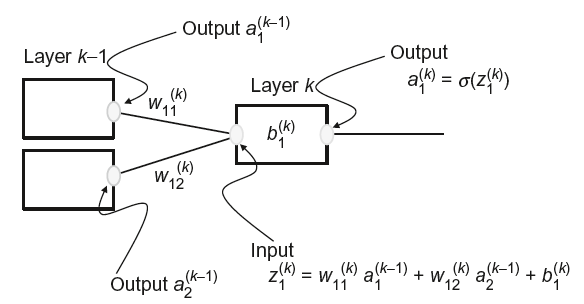 input zi(k) of i-th neuron in k-th layer
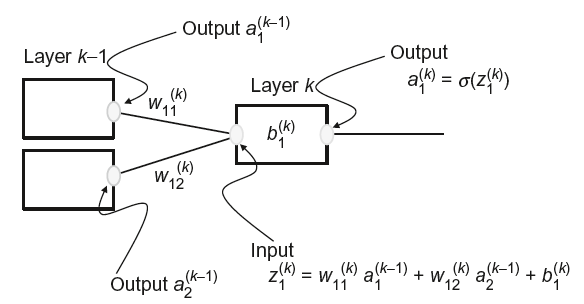 output (or activity) ai(k) of i-th neuron in k-th layer
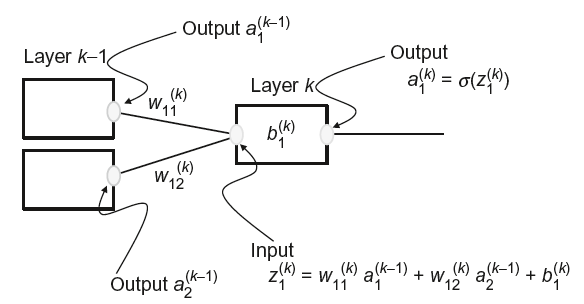 weight wij(k) of connection from i-th neuron in layer (k-1) to j-th neuron in layer k
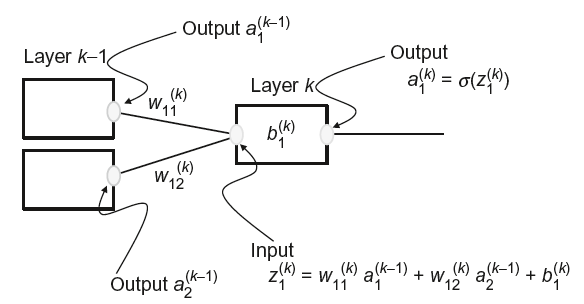 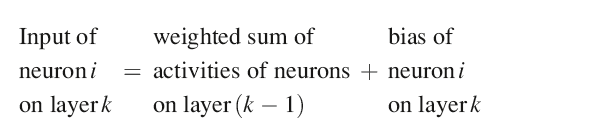 [Speaker Notes: Input is sum of activities of lower layer, weighted by the weights of their connections.]
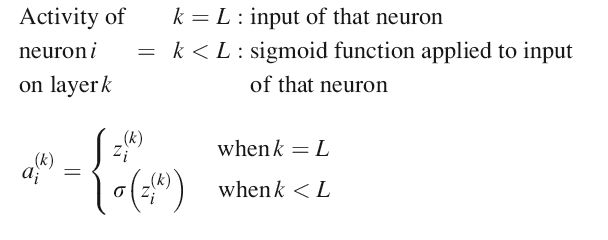 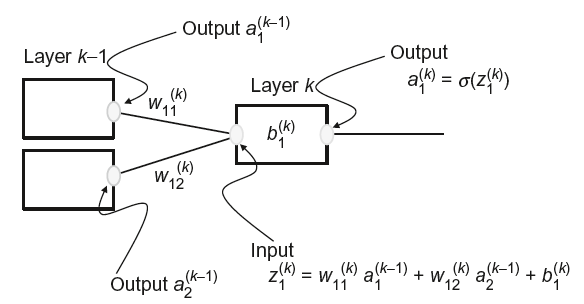 [Speaker Notes: The output is the sigmoid function applied to the input.]
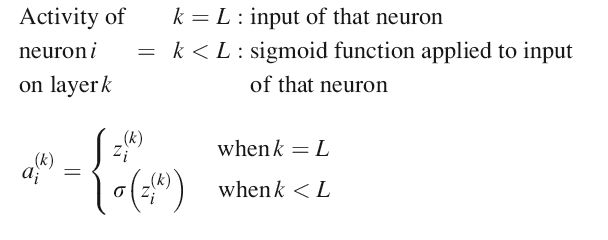 sigmoid function NOT applied to last layer
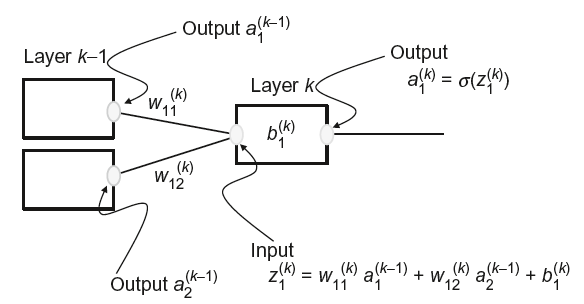 [Speaker Notes: The sigmoid function is not applied to the last layer.]
neural net for a step-like function
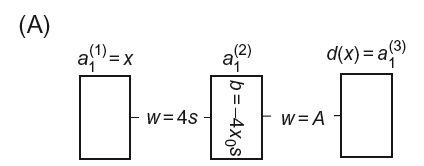 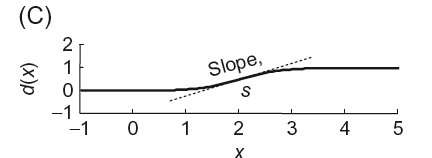 [Speaker Notes: The neural net for a step-like function has a single neuron in the middle layer.]
neural net for a tower function
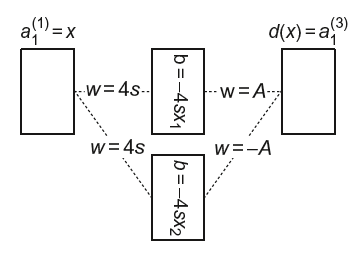 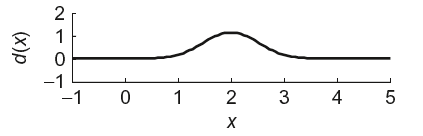 [Speaker Notes: The neural net for a tower-like function has a two neurons in the middle layer.]
neural nets can easily be amalgamatedsoconstruct a function using a row of towers
[Speaker Notes: Two or more small neural nets can be amalgamated to produce a larger net that shares some of the properties of the two smaller ones.]
neural net for an arbitrary function
(made with a superposition of towers)
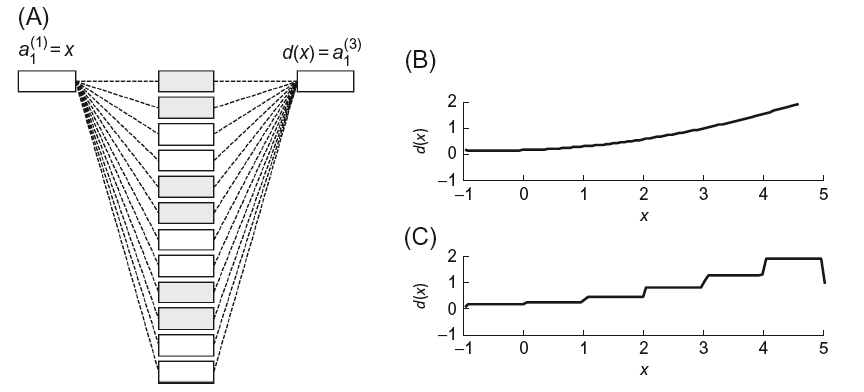 [Speaker Notes: For instance, an arbitrary 1D function, d(x), can be constructed from a sequence of towers.]
neural net for an arbitrary function
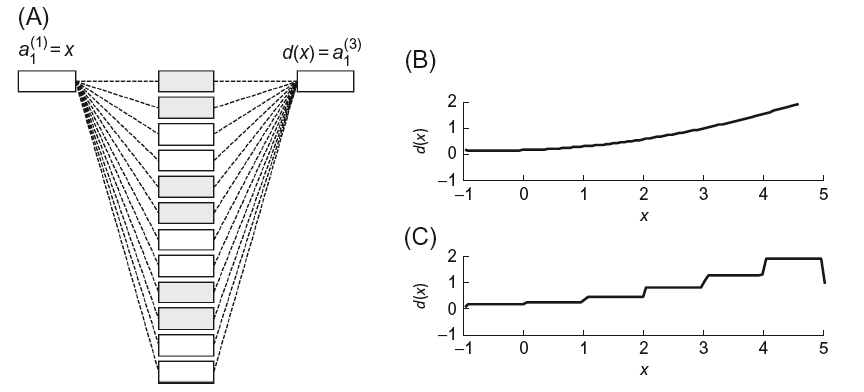 makes this tower
[Speaker Notes: Every pair of neurons makes one tower.  The weights have been chosen here to emphasize the individual “towers”, but in a realiztic case could be chosen to made the approximation smoother.  This is investigated in one of the homeworks.]
neural net for 2d tower function
(made with a superposition of towers)
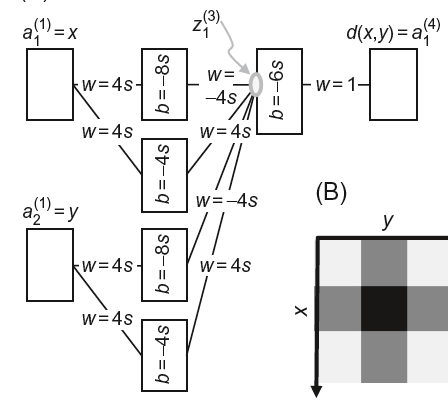 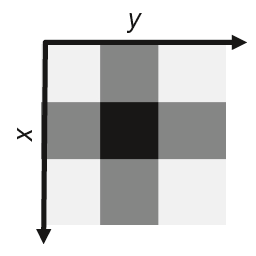 [Speaker Notes: Two amalgamated 1D towers can create a crude approximation of single 2D tower (crude because of the sidelobes).]
neural net for 2d tower function
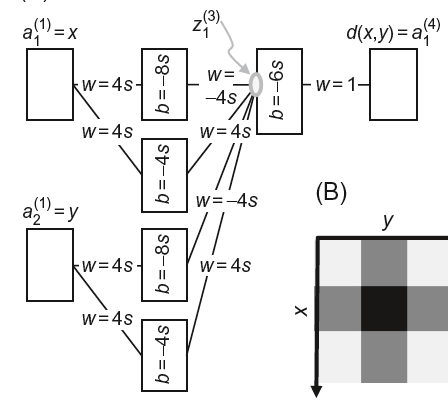 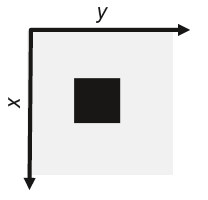 [Speaker Notes: But adding an extra layer does better by deleting the sidelobes.]
neural net for a linear function
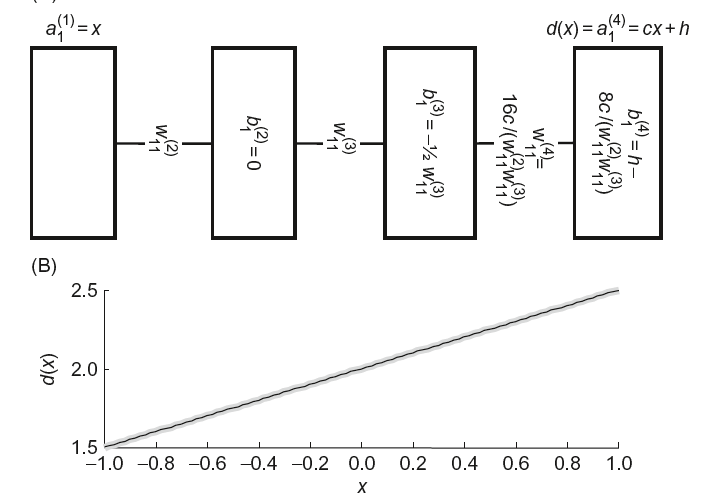 [Speaker Notes: Here’s a neural net that creates a linear function.  It relies on numerically small weights that produce very wide sigmoid functions that are approximately linear near their centers.]
challenge of designing a neural net
1) choosing
			number of layers
			number of neurons in each layer
			their connections

2) finding
			the weights and biases that best                            		approximate a given behavior
[Speaker Notes: The design of neural nets requires the choice of the number neurons and their connectivity as well as the numerical values of the weights and biases.]
training = machine learning
finding
			the weights and biases that best                            		approximate a given behavior

given a training dataset
			a (large) set of desired input/output 		pairs
[Speaker Notes: Once the network configuration has been chosen, the weights and biases can be chosen to fit a “training dataset”]
treat as a least squares problem
find
			the weights and biases that

minimize the total error between

			the desired output
			and the actual output
[Speaker Notes: This can be thought of as error minimization problem: Find the weights and biases that minimize the prediction error o the network.  We could, for instance, use linearized least squares to solve the problem.]
least squares requires that you know the linearized data kernel,that is, the derivatives
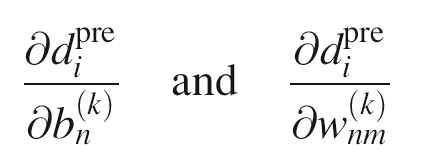 [Speaker Notes: The weights and biases are the model parameters.  So the linearized data kernel are the partial derivatives of the predicted data with respect to the weights and biases, evaluated at an initial guess.]
least squares requires that you know the linearized data kernel,that is, the derivatives
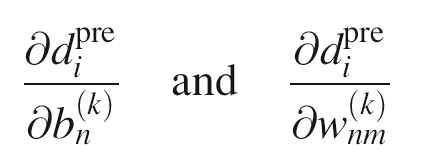 the network formulas are simple, so these derivatives can be computed
(with copious use of the chain rule)
[Speaker Notes: These partial derivatives are derived in the text.  Calculating them is straightforward, but tedious.  The procedure relies heavily on the chain rule.]
a simple tower trained to fit a 2D function
true function
initial guess
after training
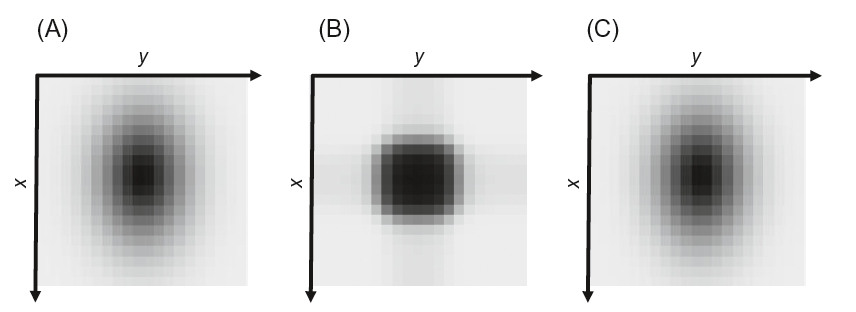 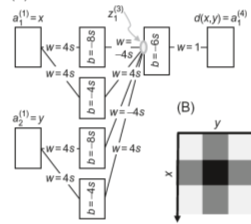 [Speaker Notes: Here’s a simple network that is initialized to a tower and then trained to fit a 2D function.]
neural nets can easily be amalgamatedsocreate a linear filterby amalgamating linear functions
[Speaker Notes: Here’s another example of amalgamation …]
network for linear function y=cx
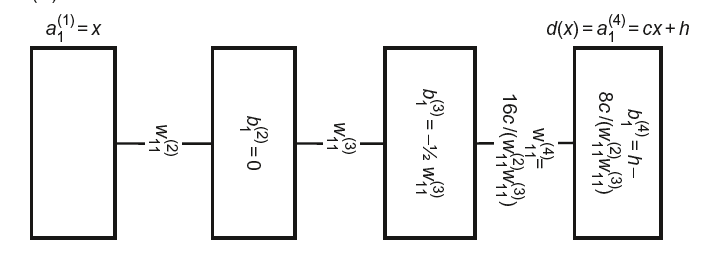 output
y=cx
input
x
[Speaker Notes: Here’s the linear function of one input x that produces one output y=cx.]
network for a linear filter
input
xi
output
y=
c1xi+c2xi-1+c3xi-2+c4xi-3
xi-1
xi-2
xi-3
[Speaker Notes: Amalgamating several of them, now with different inputs, creates a network that implements a linear filter.  One might imagine initialzing a network to a linear filter and then training it to capture behaviors that are more complicated than can be represented with a linear filter.]
a best-fitting linear filtertrained to predict nonlinear behavior
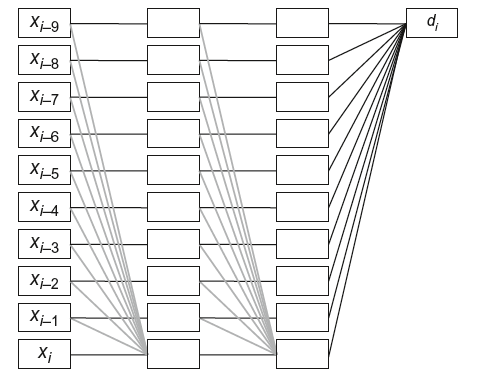 [Speaker Notes: Here we’ve added a few connections to the linear filter network, each with initially zero weight, that allow the network to capture more complicated behaviors.]
river discharge from precipitationwhen river overflows it banks
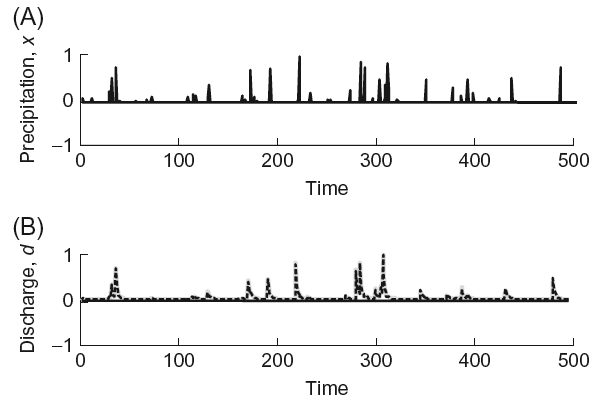 [Speaker Notes: We have previously used linear filters to predict the discharge of a river from precipitation data.  We determined the filter coefficients by a least squaresprocedure.  Now we extend this idea by initializing a neural net to a linear filter, but then training it so that so that it can handle nonlinearities.]
river discharge from precipitationwhen river overflows it banks
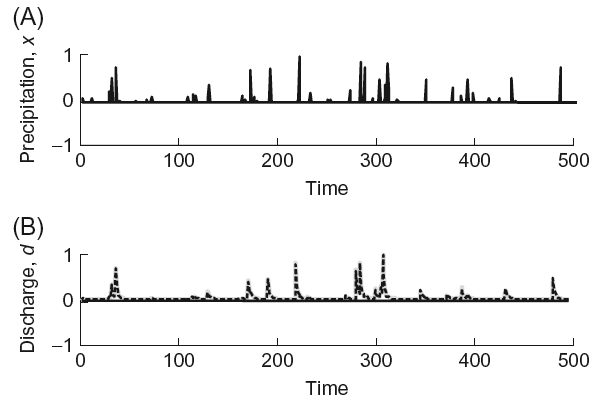 [Speaker Notes: An important nonlinearity of rivers occurs at high water when they overflow their banks.  Then the discharge can be much higher than expected.  This violates the ‘double the input – double the output’ property of a linear filer, and is thus a nonlinearity.]
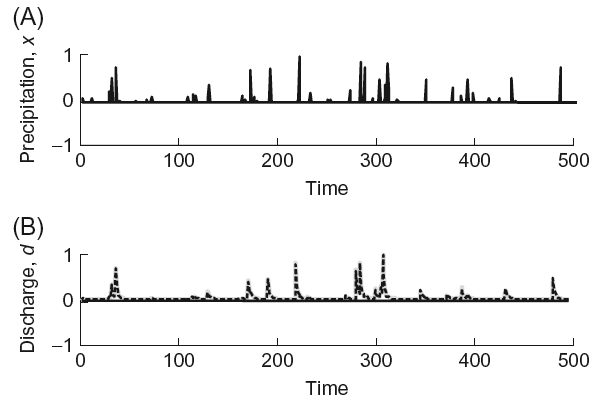 [Speaker Notes: We take a close look at this section of the data.]
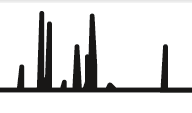 precipitation
time
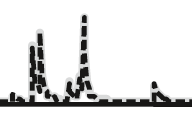 discharge
time
network captures nonlinearity: doubling precipitation more than doubles discharge
[Speaker Notes: The output of the network (dashed) does a good job at capturing the amplitude variability of the discharge data (grey)]